KOMPUTER APLIKASI IT
M9
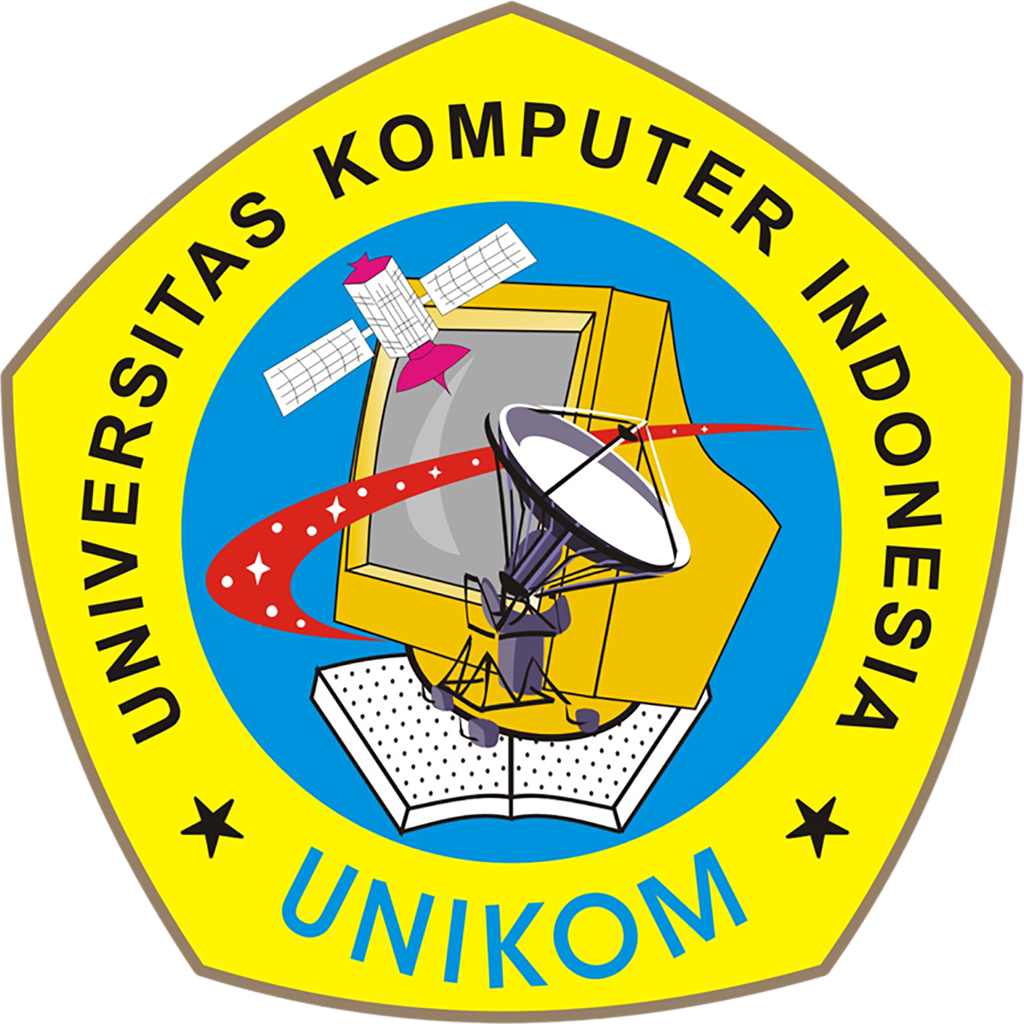 PENGENALAN CSS
.
KOMPUTER APLIKASI IT
DOSEN
Ganjar Miftahuddin, M.Ds
KOMPUTER APLIKASI IT
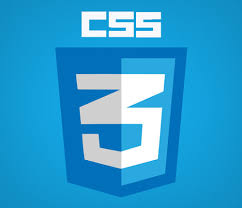 Sebelumnya css pernah kita bahas pada pertemuan  minggu 7. Ekstra markup dapat di sebut juga CSS (Cascading Style Sheet) yg mengatur style pada halaman web. 
Hari ini kita akan membahas CSS tentang “Rollover Images”
DOSEN
Ganjar Miftahuddin, M.Ds
KOMPUTER APLIKASI IT
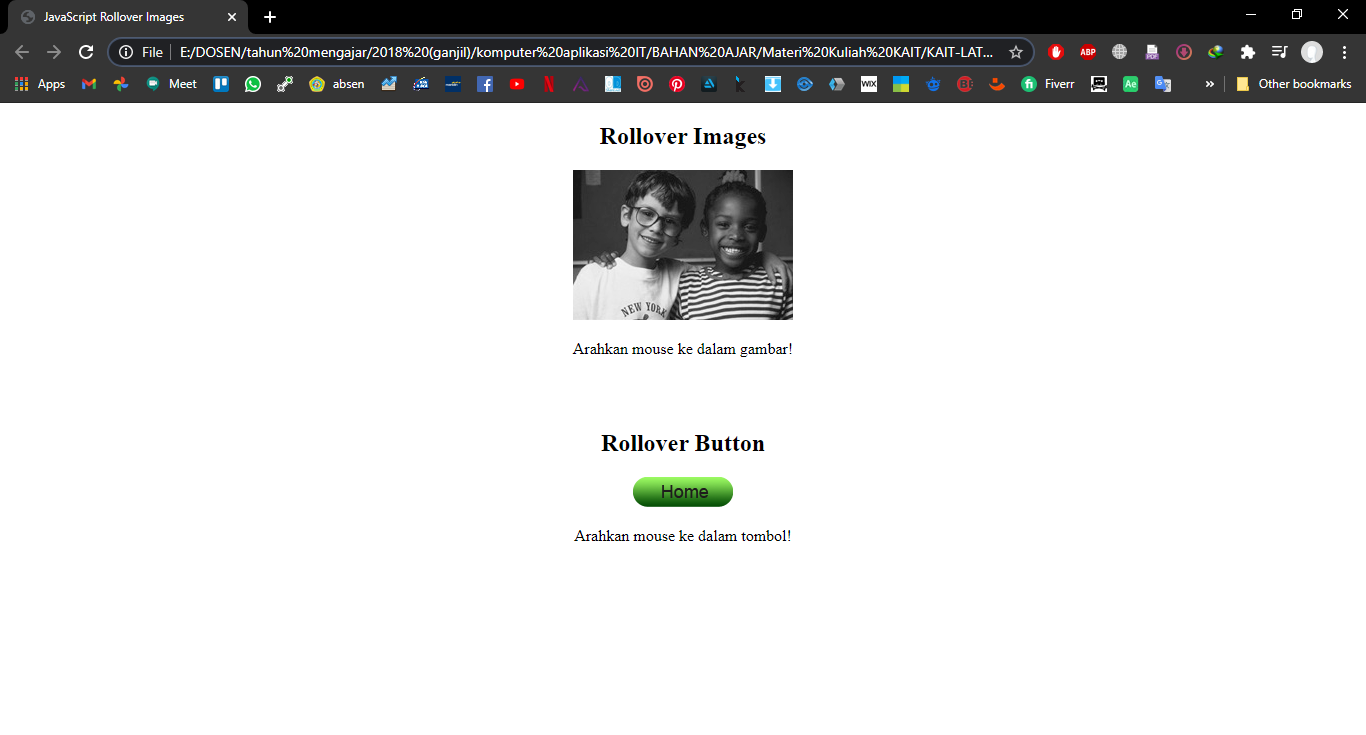 DOSEN
Ganjar Miftahuddin, M.Ds
KOMPUTER APLIKASI IT
LATIHAN
DOSEN
Ganjar Miftahuddin, M.Ds
KOMPUTER APLIKASI IT
Sebelum kalian mengetikan teks pada dokumen HTML siaplan beberapa file berikut

Image foto bebas terdiri dari 2 image (1 berwarna dan 1 hitam putih)










Image Button terdiri dari 2 image (1 berwarna dan 1 hitam putih) di haruskan dengan format PNG agar sisi pada gambar transparan
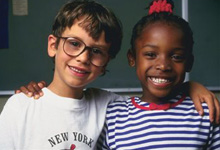 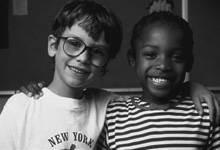 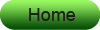 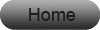 DOSEN
Ganjar Miftahuddin, M.Ds
KOMPUTER APLIKASI IT
Sebelum kalian mengetikan teks pada dokumen HTML siaplan beberapa file berikut

BUAT FOLDER dengan kelas_nim_nama
di dalam folder tersedia 1 file HTML dan 4 image (image foto + image button)
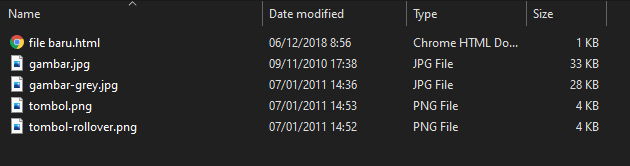 Contoh isi dalam folder
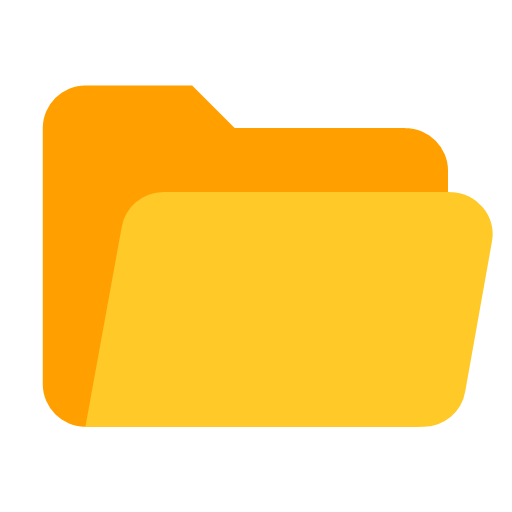 DOSEN
Ganjar Miftahuddin, M.Ds
LATIHAN
KOMPUTER APLIKASI IT
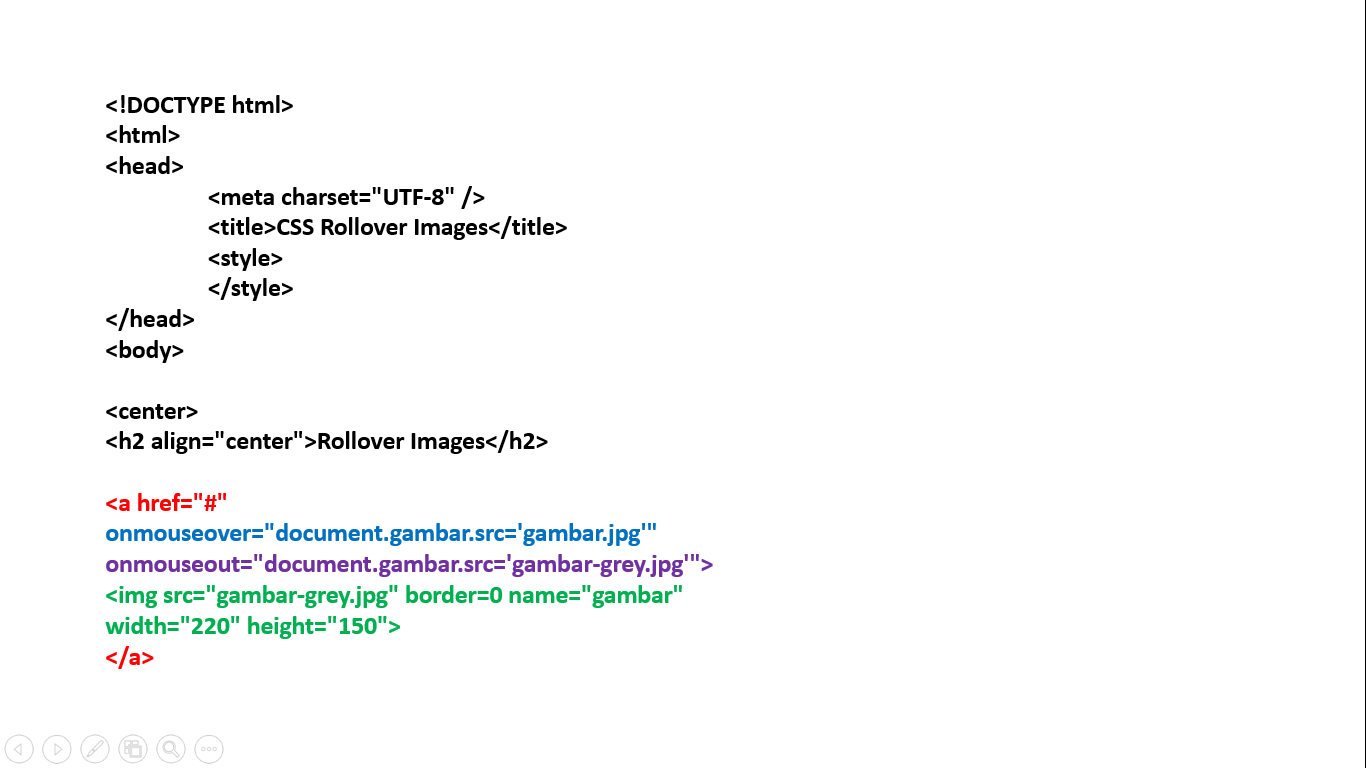 Coba kalian ketik ulang pada NOTEPAD teks yg ada di kotak putih

Lalu SAVE AS
File nama : Rollover Images

Save as type:
All File (*.*)








Nama image berwarna
Nama image hitam putih

Nama image hitam putih
DOSEN
Ganjar Miftahuddin, M.Ds
LATIHAN
KOMPUTER APLIKASI IT
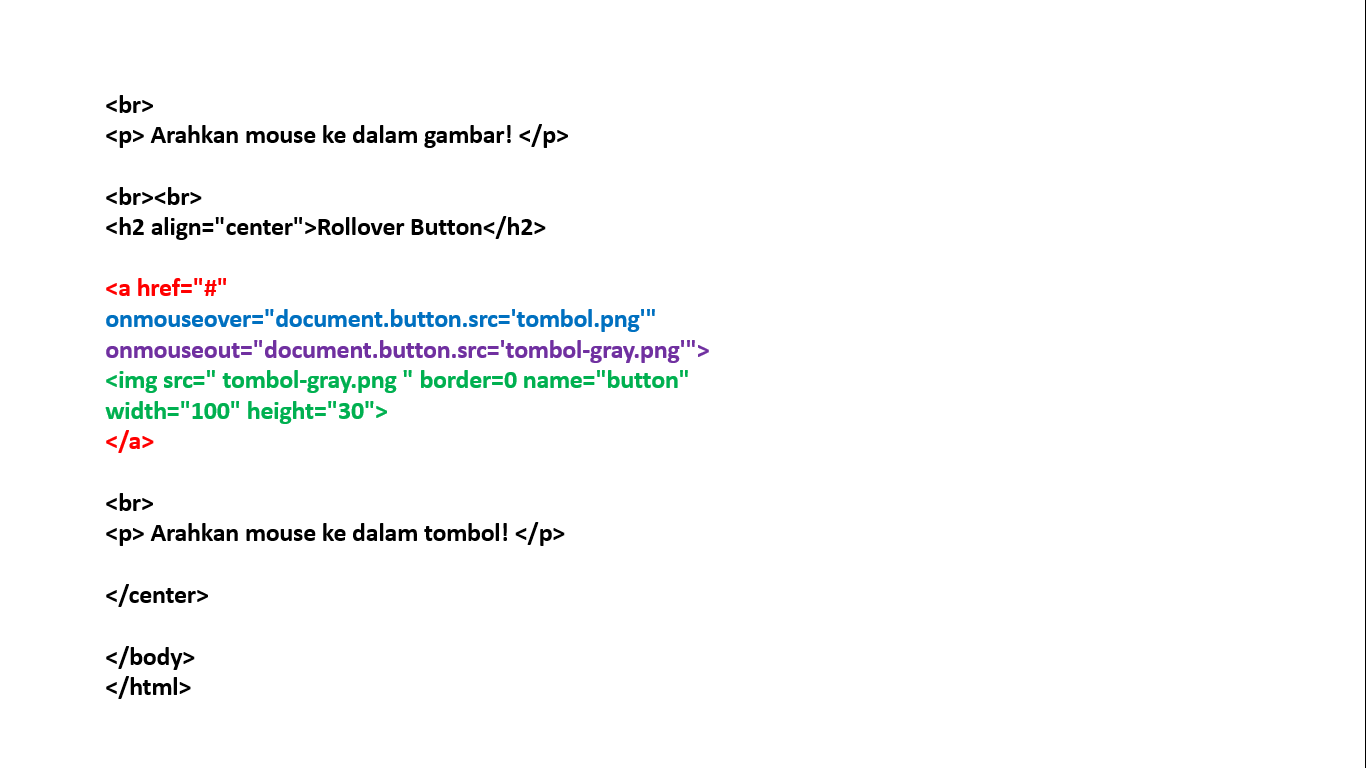 Coba kalian ketik ulang pada NOTEPAD teks yg ada di kotak putih

Lalu SAVE AS
File nama : Rollover Images

Save as type:
All File (*.*)

Nama Butoon berwarna
Nama Butoon hitam putih

Nama Button hitam putih
DOSEN
Ganjar Miftahuddin, M.Ds
KOMPUTER APLIKASI IT
SELAMAT MENGERJAKAN
DOSEN
Ganjar Miftahuddin, M.Ds